Philippians 1:21–23
21For to me to live is Christ, and to die is gain.  22  If I am to live in the flesh, that means fruitful labor for me. Yet which I shall choose I cannot tell.  23  I am hard pressed between the two. My desire is to depart and be with Christ, for that is far better.
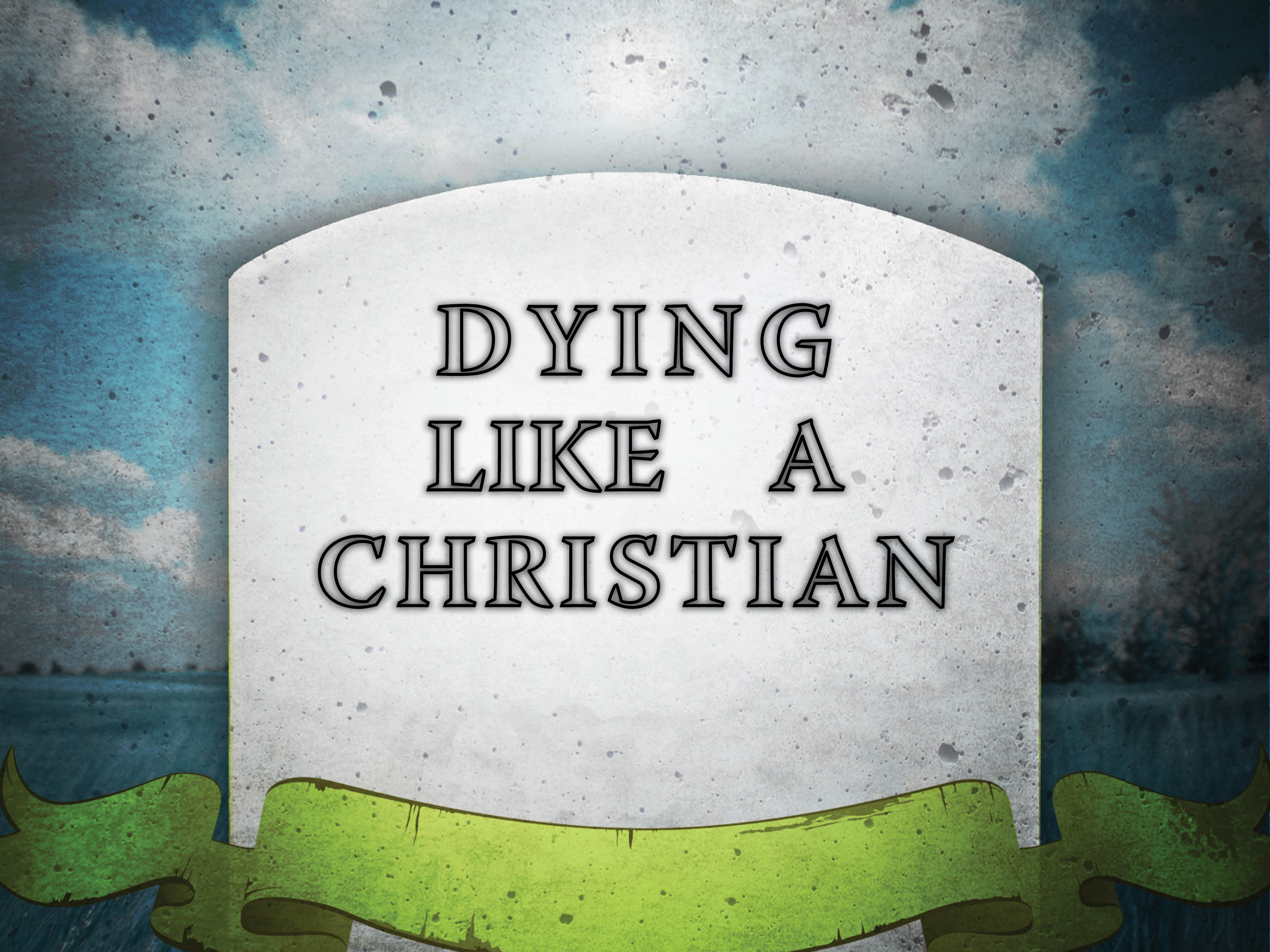 Keep the right perspective.
We fear death. 
Hebrews 9:27
But we have eternal life. 	
John 6:50–51; 8:51; 2 Timothy 1:8–10
We should have a different perspective. 
Ecclesiastes 7:1; Philippians 1:21–23; 1 Corinthians 15:50–57; 1 Thessalonians 4:13
Trust in God.
Job 2:9
God is always with us. 
Romans 8:35–37; Isaiah 46:3–4
God will take care of us.
Accept His will.
Hezekiah was given more time. 
2 Kings 20:1–6
Jesus was not.
Matthew 26:36–46
We must find contentment.
Philippians 4:11–13
Take advantage of the time you have.
Philippians 1:18–22
Make things right with anyone you have wronged.
Matthew 5:23–24; 6:14–15
Encourage others while you can. 
2 Timothy 4:6–8; Luke 16:27—31